Figure 3. Two-photon diffusion analyses at astrocyte endfeet. (A) Schematics of different degrees of diffusion barrier ...
Cereb Cortex, Volume 23, Issue 9, September 2013, Pages 2118–2126, https://doi.org/10.1093/cercor/bhs198
The content of this slide may be subject to copyright: please see the slide notes for details.
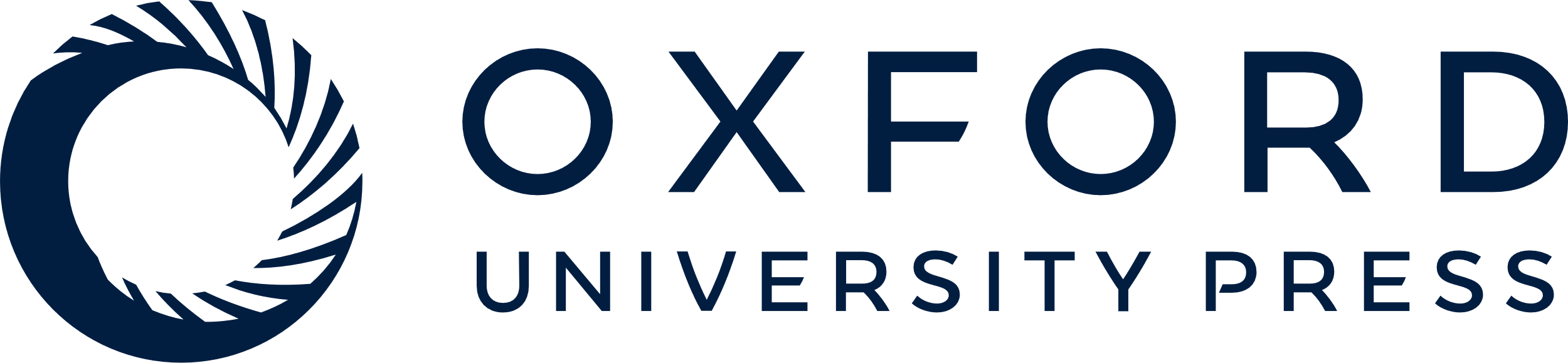 [Speaker Notes: Figure 3. Two-photon diffusion analyses at astrocyte endfeet. (A) Schematics of different degrees of diffusion barrier functions of astrocyte endfeet and resulting fluorescence intensity profiles. Three potential patterns are illustrated. Alexa Fluor 488 (green) applied from the top diffused into the brain slices and reached the endfoot network (red) surrounding the endothelial cells (orange). When the intensity profiles at the 2-photon excitation focal plane (blue box) were analyzed, these result in characteristic patterns (bottom). If the endfeet are loosely connected, a peak in Alexa Fluor 488 intensity would be visible inside the endfoot wall (A1), while such a peak would be absent if the endfeet are tight enough to block the diffusion (A2). A partial contribution of loose endfoot network as diffusion barriers results in rise of Alexa Fluor 488 fluorescence intensity outside endfoot (solid line), whereas it falls without its contribution (dotted line) in A1. If the distances between the diffusion boundary and the center of endfoot are below the spatial resolution of the system, the intensities of the Alexa Fluor 488 and SR101 signals decrease simultaneously regardless of the diffusion pattern (A3). (B) Representative example of Alexa Fluor 488 diffusion patterns at blood vessels. Diffusion patterns of Alexa Fluor 488 around the target endfeet visualized using SR101 images (left panels). The middle panels show enlarged images of the regions of interest in the left panels (yellow boxes), illustrating the pattern of Alexa Fluor 488 (green) diffusion around the astrocyte endfeet (magenta). The intensity profiles of the Alexa Fluor 488 and SR101 signals along the x-axis (arrow) were analyzed and plotted (right panel: Alexa Fluor 488, black; SR101, red).


Unless provided in the caption above, the following copyright applies to the content of this slide: © The Author 2012. Published by Oxford University Press. All rights reserved. For Permissions, please e-mail: journals.permissions@oup.com]